Hoofdstuk 3. Werking, dosering en vergoeding
Tandartsassistent en medicatie
Hoe weet geneesmiddel waar het moet werken?
Paracetamol bij hoofdpijn?
Inname geneesmiddel en dan?
Hoeveel komt er van het geneesmiddel in het bloed terecht?
Hangt bijvoorbeeld af van toedieningsvorm
Maag  (dunne) darm  bloed  langs lever 

Wat doet de lever? 

 Omzetting van stoffen
Uitscheiding via welke organen? 


Nieren, longen, huid
Werkingssnelheid
Als geneesmiddel snel in bloed komt werkt het snel
Dit kan het snelst via injectie of infuus
Anders: onder tong, via inademing
Snelheid bij orale toediening hangt af van
Geneesmiddel moet oplossen
Hoe is de maag gevuld?
Werking van de darmen (diarree?)
Wanneer en hoe innemen?
Vast tijdstip
3 maal daags  8.00; 15.00 en 23.00 uur
Meeste geneesmiddelen op een lege maag 
Wordt dan sneller opgenomen in bloed
Bijwerkingen
Ongewenst effect
Soms moet je stoppen 
Soms dosis verlagen
Soms gaat het na een tijdje vanzelf over
Soms een heftige allergische reactie (shock)

Staan vaak vermeld in de bijsluiter
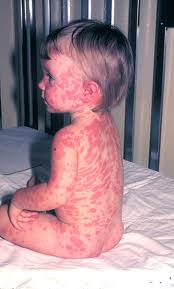 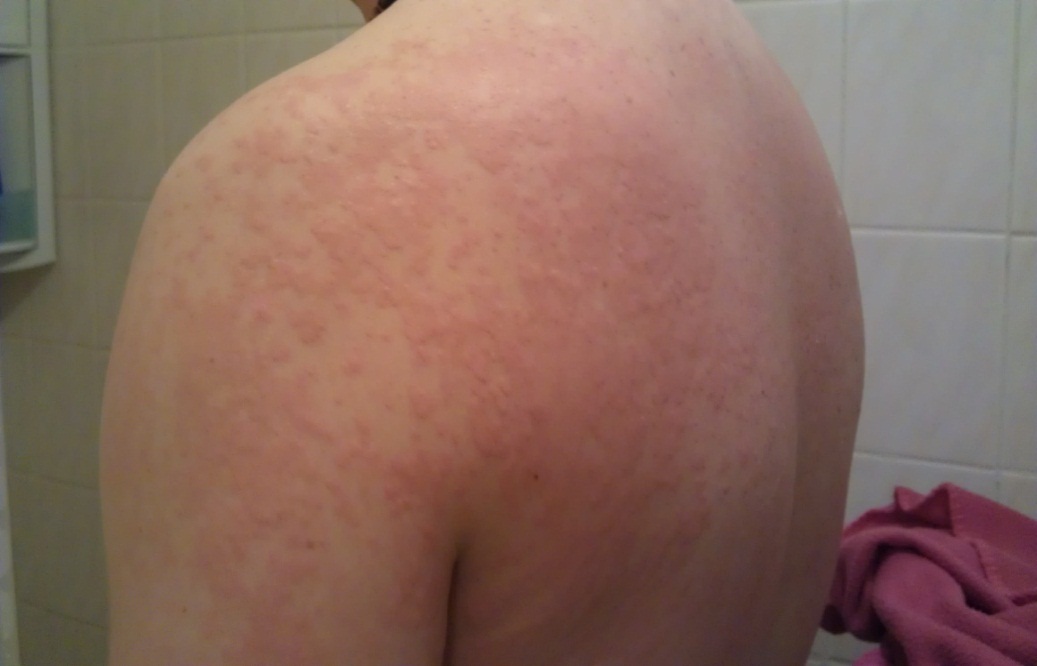 Urticaria
Stevens-Johnson 
syndroom
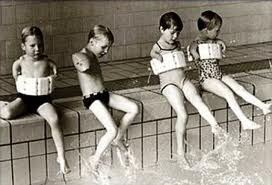 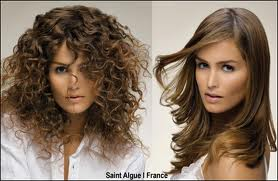 Softenon
Krullen door valproinezuur
Vergiftiging
Overdosering
Eerste maatregelen
Veel drinken
Braken
Laxeren
Maagspoelen
Levensbedreigende gevolgen bestrijden
Per geneesmiddel kun je opzoeken (http://toxicologie.org/monografie )hoe je moet handelen
Andere problemen bij toediening
Wijze van toedienen
Bv. verdoving bij extractie direct in bloedvat 
Kan leiden tot acute hartstilstand
Dus  zelf-aspirerende spuiten gebruiken om te controleren of tandarts niet in bloedvat spuit
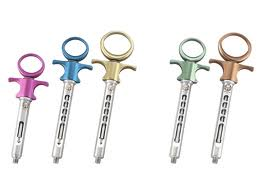 Zwangerschap
Geneesmiddelen kunnen ongeboren kind beschadigen
Vooral extra opletten bij eerste 3 maanden
Organen worden dan gevormd
Geneesmiddelen moeten altijd worden getest of ze veilig zijn bij zwangerschap
Interacties
Wat is een interactie?

Invloed van geneesmiddelen op elkaar 
Voorbeeld: bloedverdunners en aspirine 
	 werking bloedverdunner wordt versterkt  ernstige bloedingen
Dosering
Dosering = hoeveelheid geneesmiddel per dag
Dosis = hoeveelheid geneesmiddel per keer
Frequentie = hoe vaak per dag

Ibuprofen 300 mg 3 keer per dag
Wat is de dosering?
Wat is de dosis?
Wat is de frequentie?
Dosering (2)
Normdosering = de vastgestelde dosis die een patiënt gemiddeld nodig heeft voor een goede werking van het middel
Startdosis
Onderhoudsdosis
Dosering bij kinderen
Dosis bepalen op basis van
Lichaamsgewicht (mg/kg)
Lichaamsoppervlakte

Antwoord: 60 * 15 = 750 mg per dag
Dosering bij ouderen
Bij ouderen werken lever en nieren minder goed. 
Dosering moet worden aangepast aan de leeftijd 
De dosering wordt bij ouderen vaak verlaagd
Bloedspiegel
De hoeveelheid geneesmiddel per ml bloed
Bloedspiegel is afhankelijk van
Dosis
Toedieningsweg
De tijd die nodig is om een geneesmiddel af te breken wordt omschreven met de halfwaardetijd (t ½)
Hoe lang duurt het voordat de concentratie in het bloed met de helft is verminderd
Kan variëren van 1 uur tot een aantal dagen
Merk- en generieke namen
Merknaam = spécialité
Met octrooi
Generiek = loco-preparaat


Bv. Advil  ibuprofen
Vergoeding
Niet alle geneesmiddelen worden vergoed
Zelfzorgartikelen moet je zelf betalen
Systeem ontworpen  GVS (geneesmiddel vergoedingssysteem)
Hierin staat precies vermeld welk middel en welke niet vergoed wordt
Het goedkoopste middel wordt vergoed
Preferentiebeleid
Opiumwet
Om verslaving aan zogenaamde ‘opiummiddelen’ tegen te gaan
Voorbeeld morfine, temazepam
In deze wet staat bijvoorbeeld regels over
Illegaal bezit of handel van deze middelen
Eisen aan het recept
Vervalsingen van recepten
Opslag van deze middelen in de apotheek